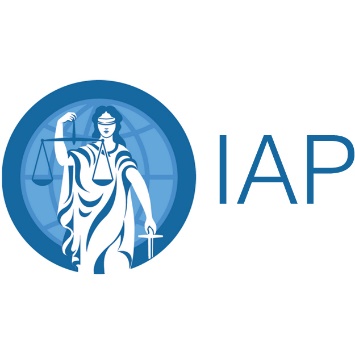 27th ANNUAL CONFERENCE & GENERAL MEETING
TBILISI, GEORGIA
25 – 29 SEPTEMBER 2022
Challenges obtaining digital evidence FROM abroad
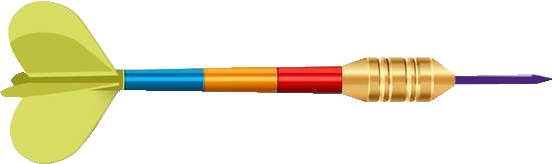 CHALLENGES
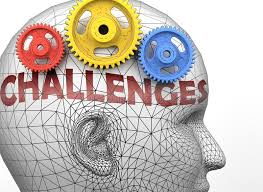 Cybercrime dynamics in its constant evolution state has transformed the way in which perpetrators committed crimes, mainly from an individual, isolated and uncoordinated practice of  local reach to a more complex group activity with transnational networks.
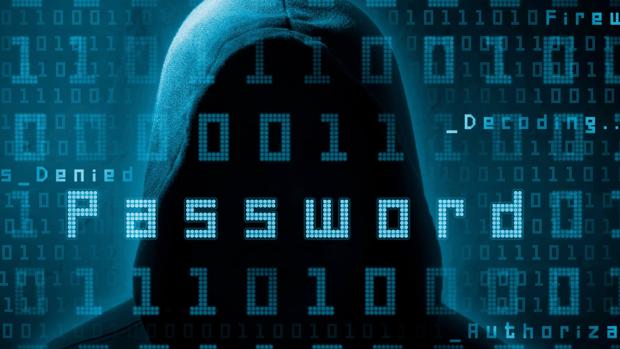 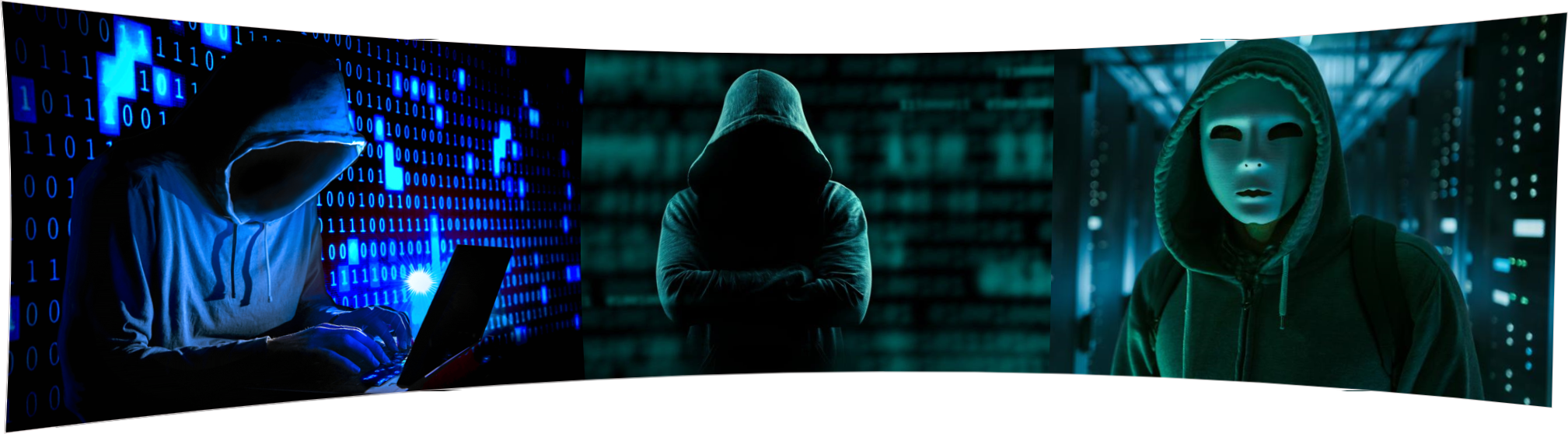 TransnaTionality- International cooperation
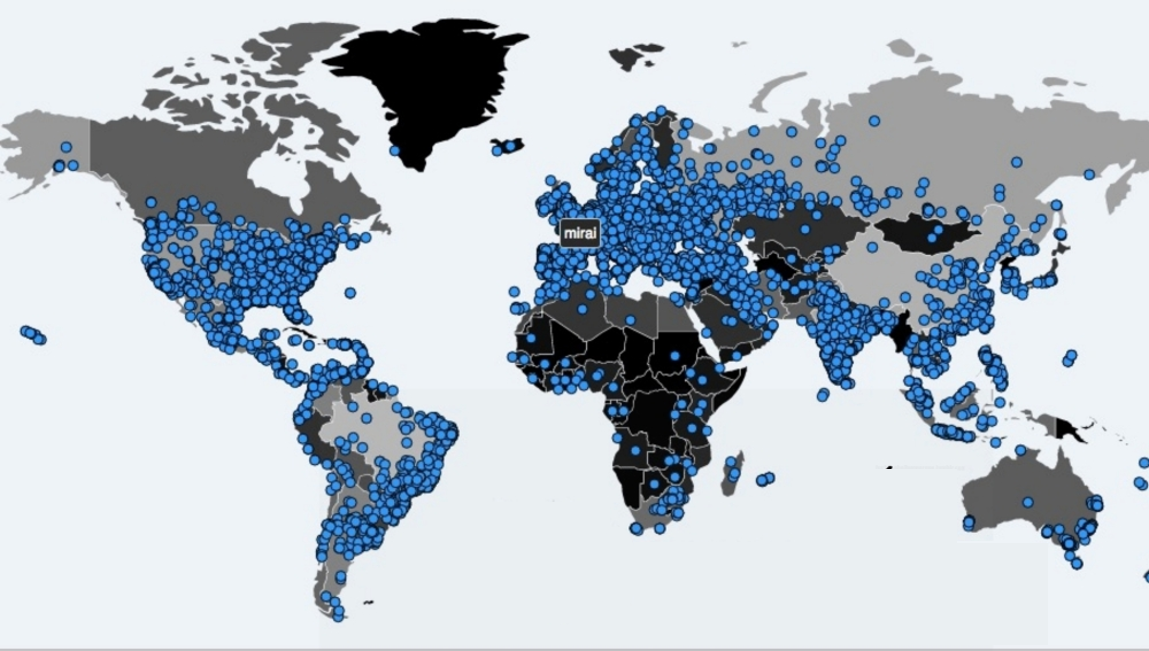 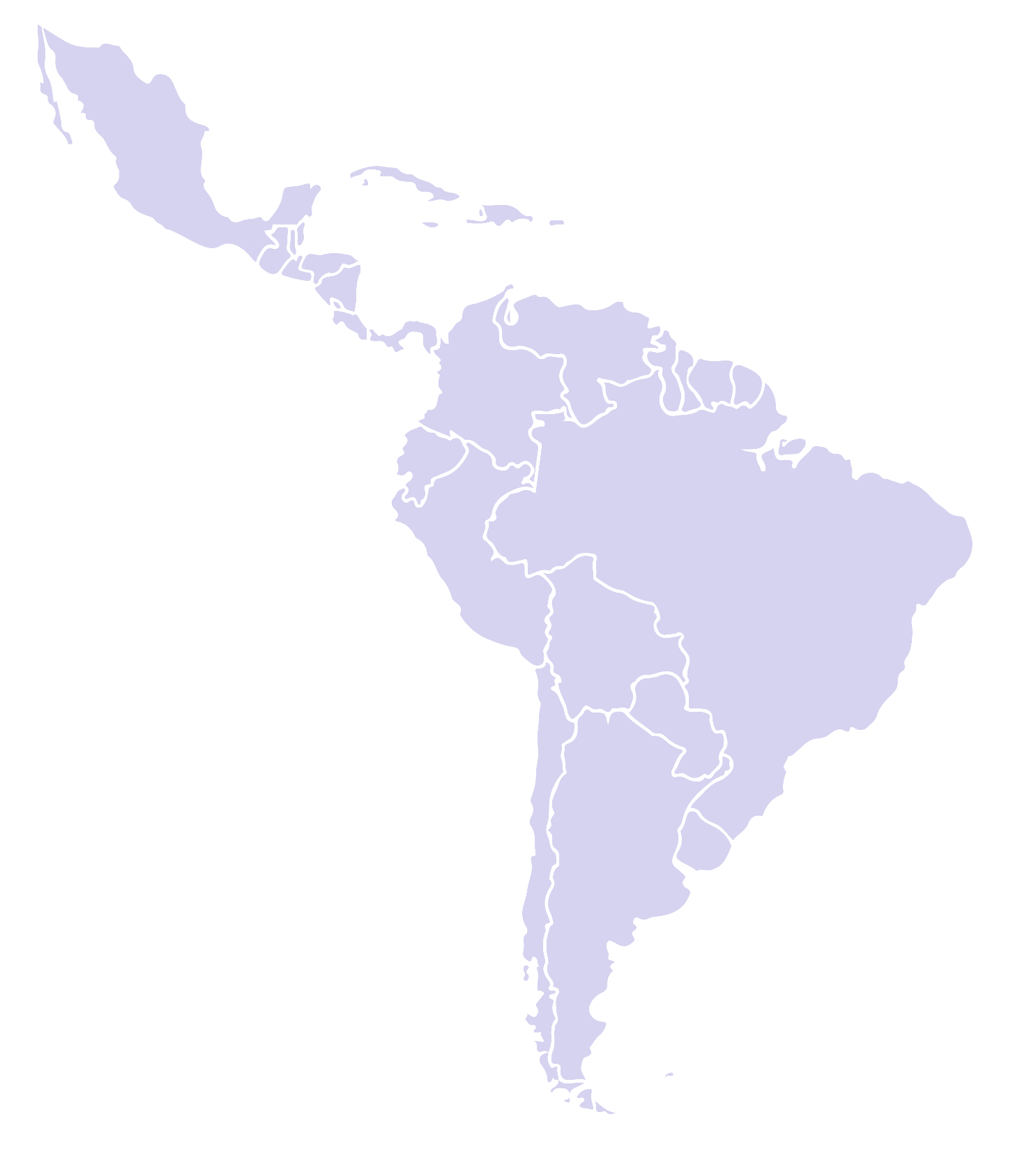 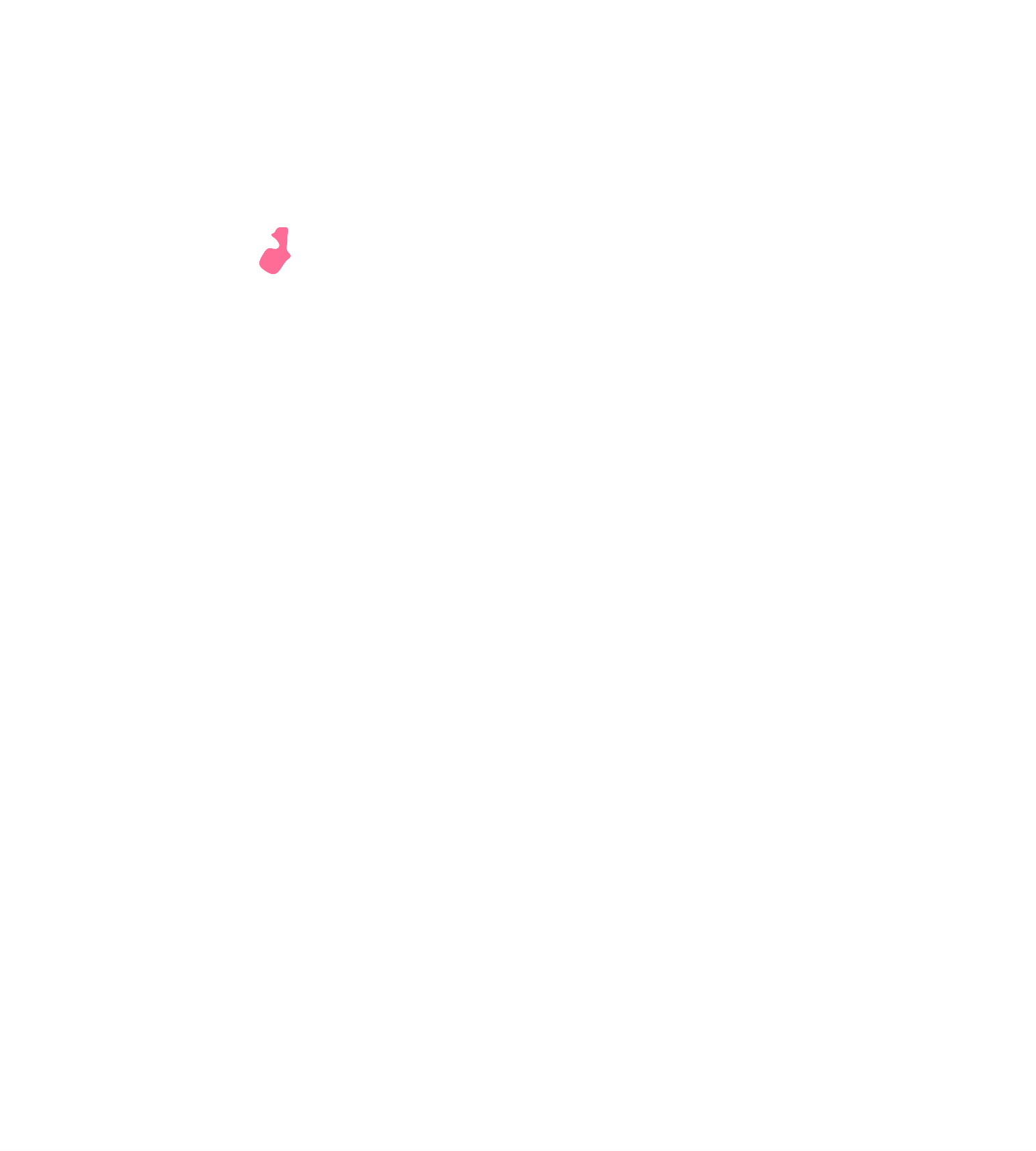 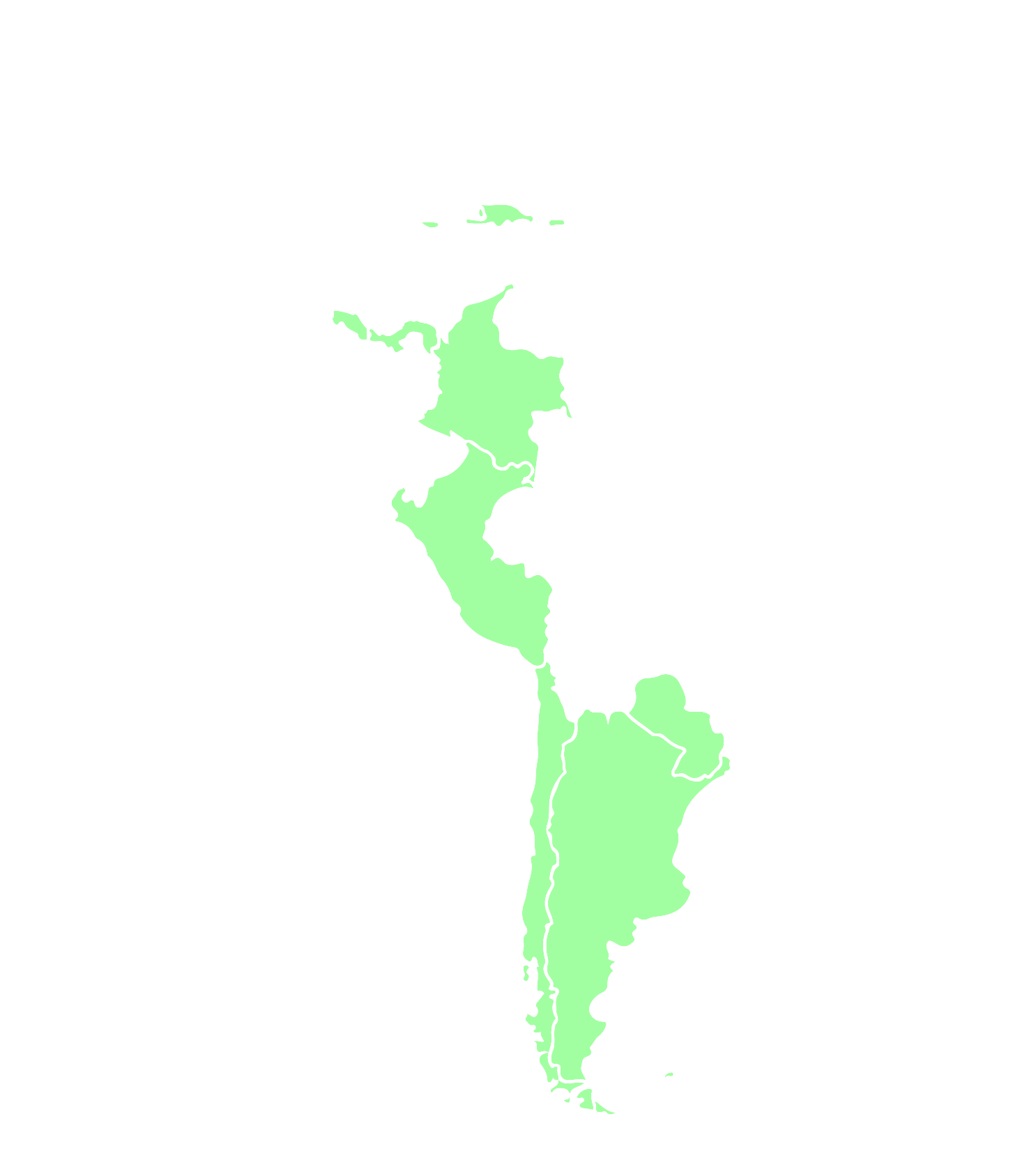 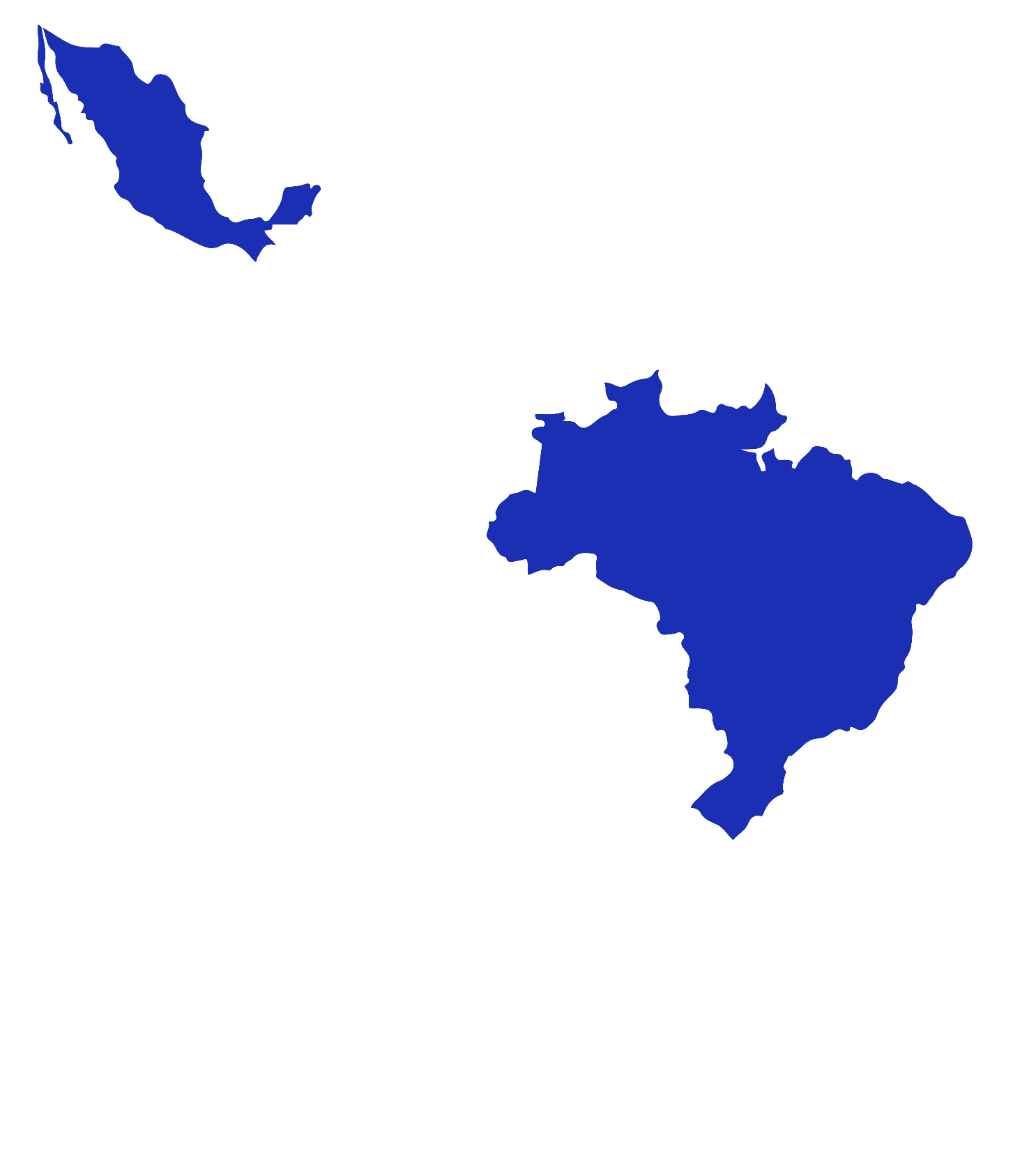 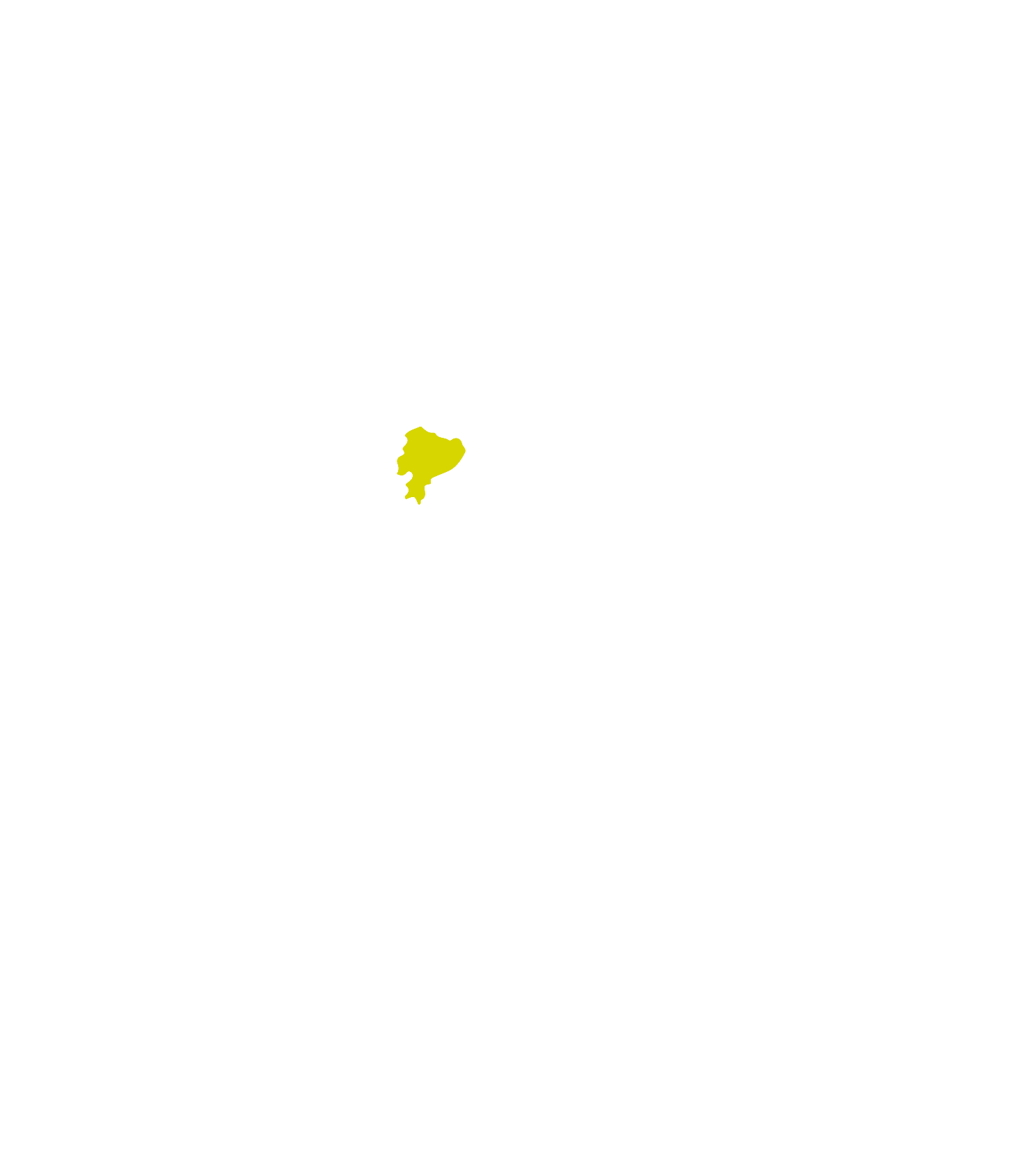 Budapest CONVENTION
Countries Adopting Convention

Argentina, Perú, Dominican Republic , Colombia, Costa Rica, Chile, Panama and Paraguay
Guatemala: starting adoption stage
México and Brasil have received invitation
Ecuador : in process of adapting codes to adopt convention
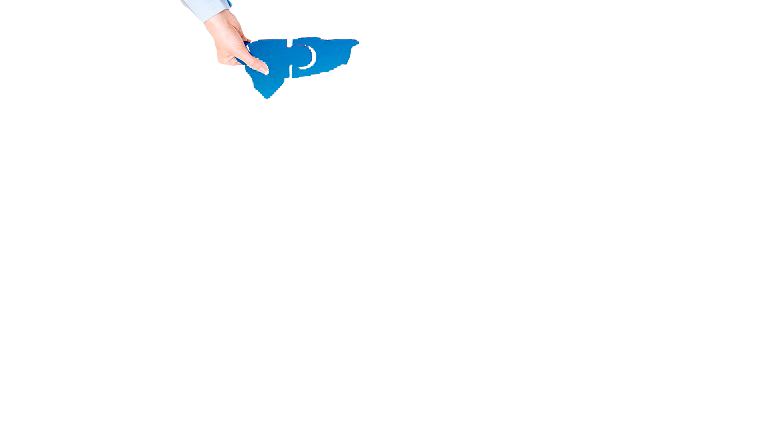 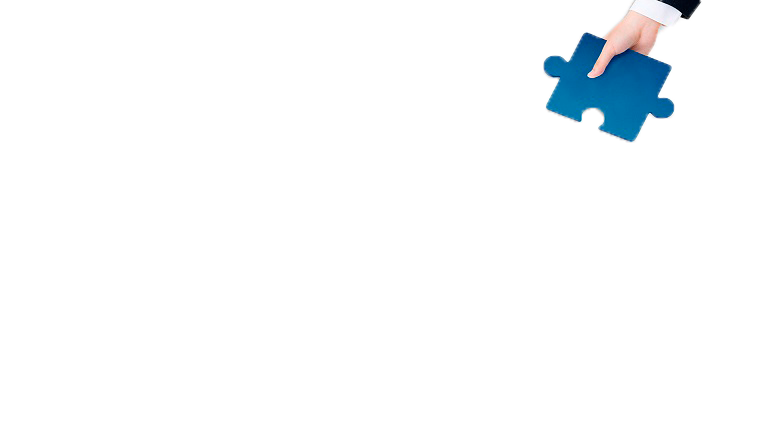 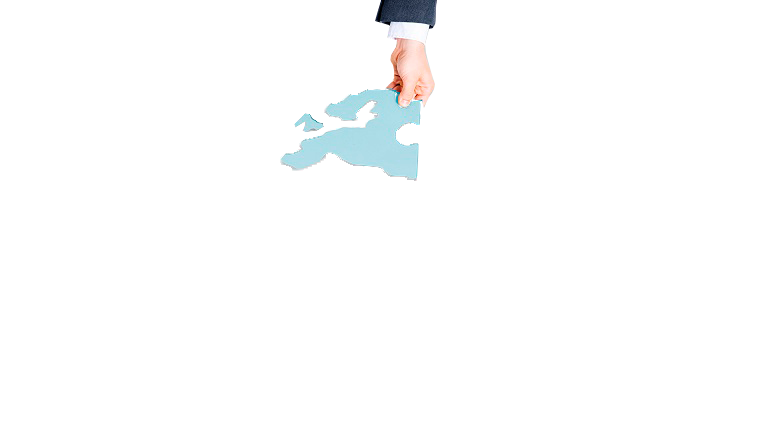 INTERNATIONAL COOPERATION AMONG STATES
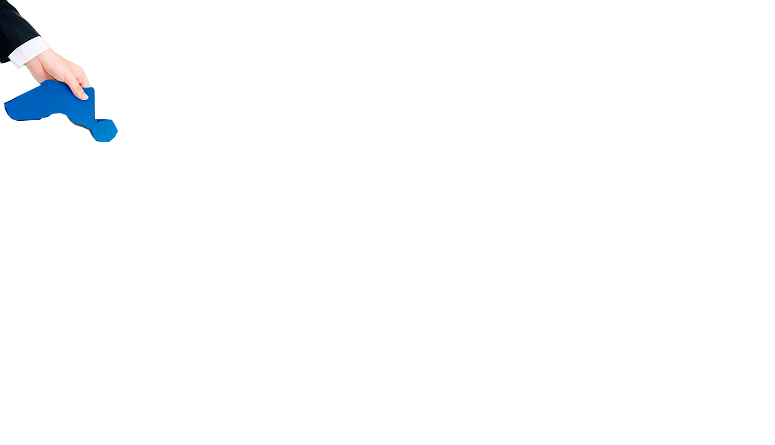 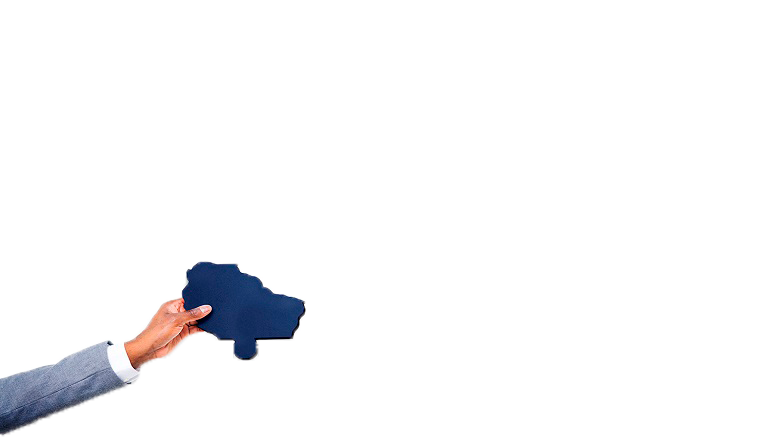 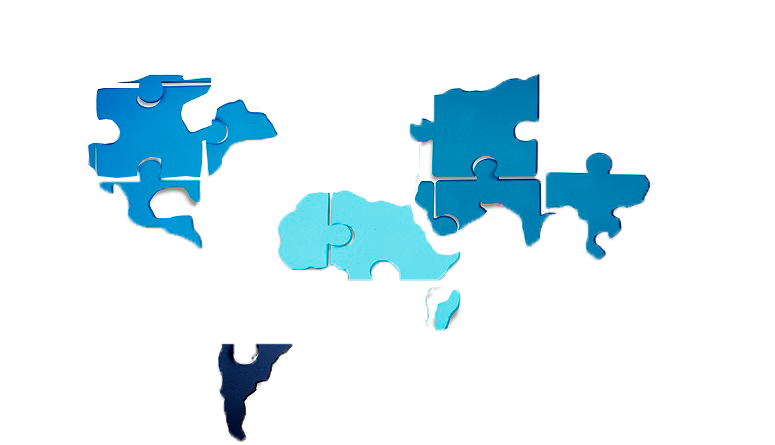 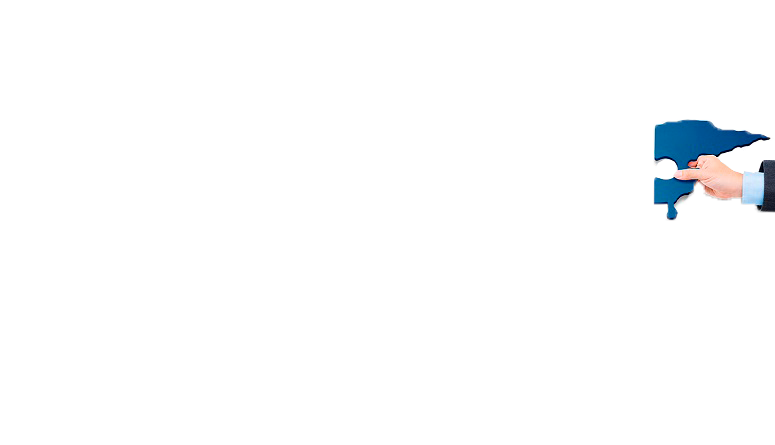 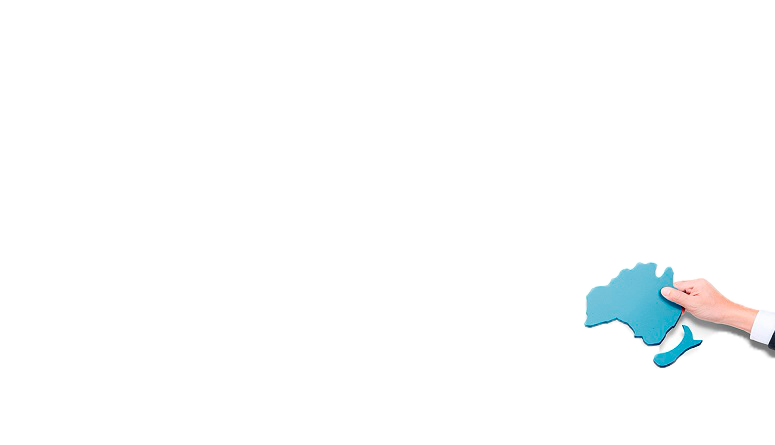 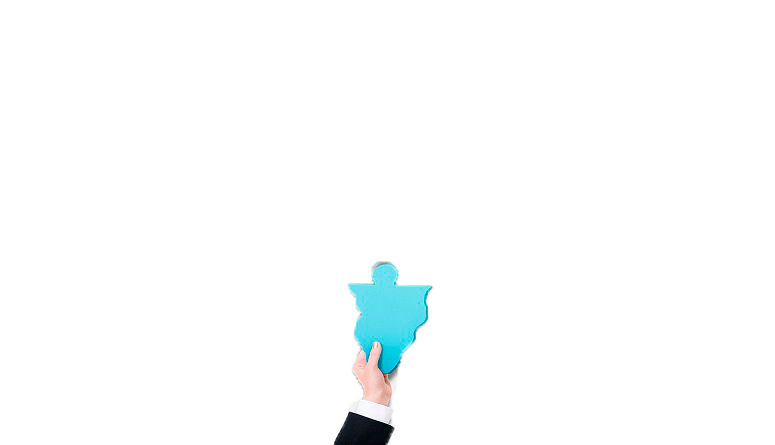 COOPERAtion between states and private sector
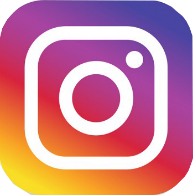 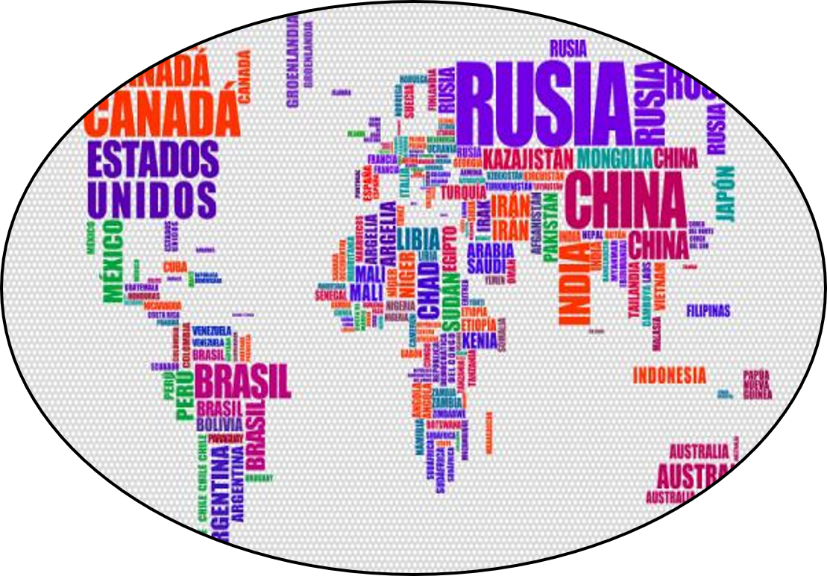 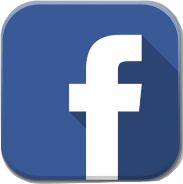 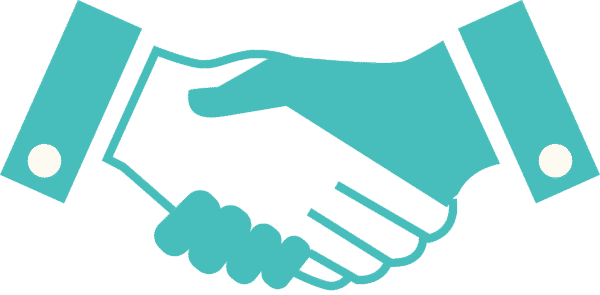 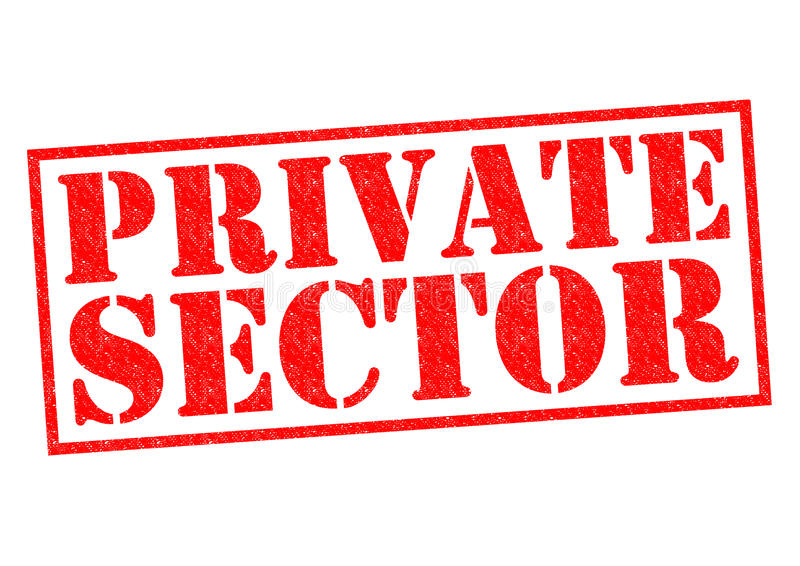 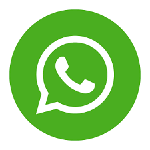 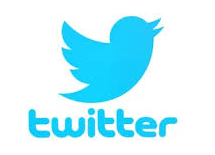 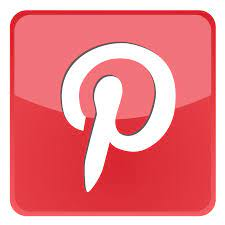 COOPERAtion between states and private sector
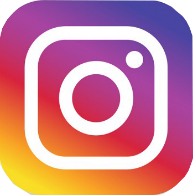 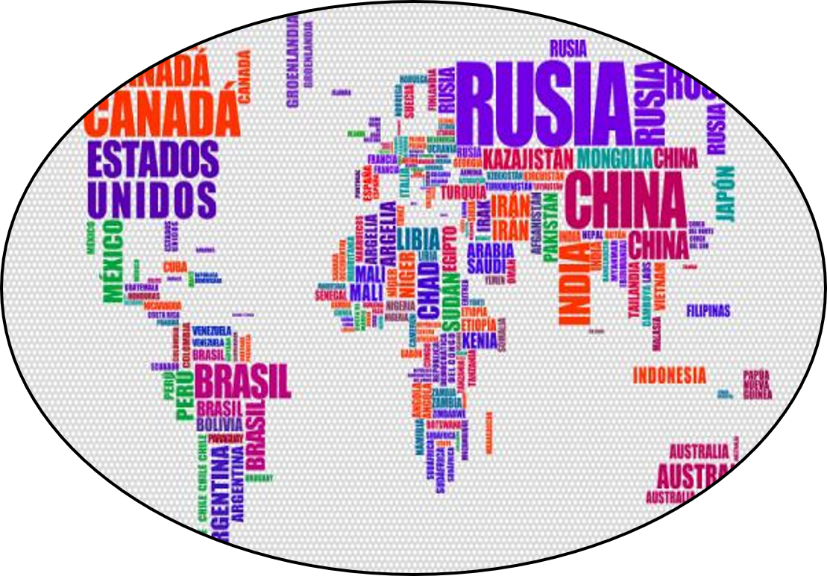 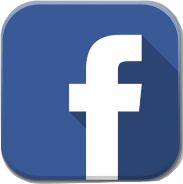 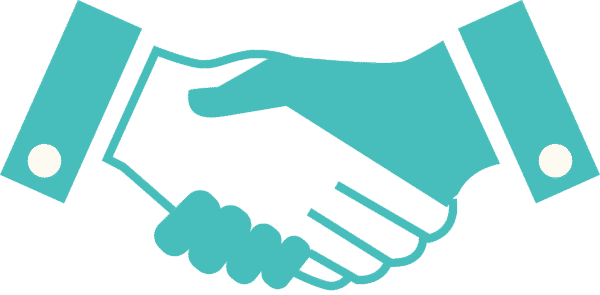 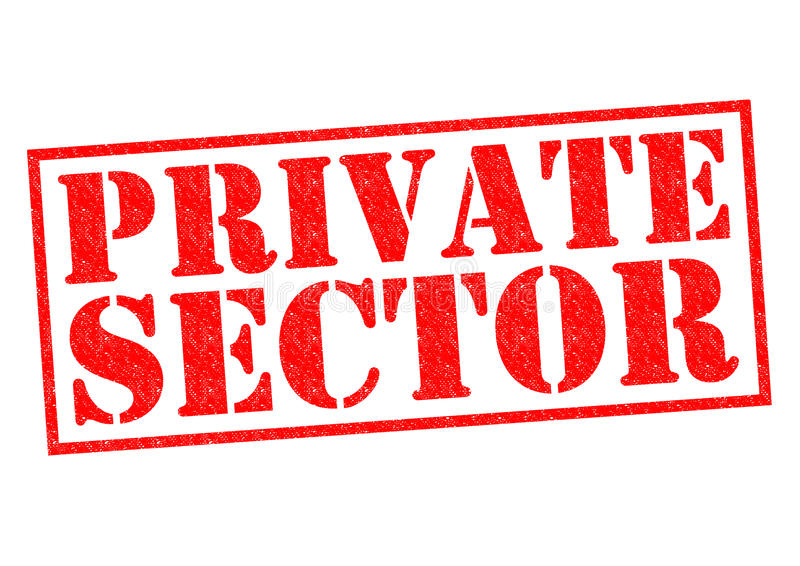 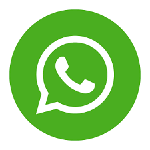 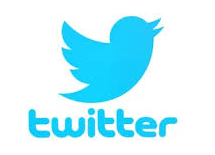 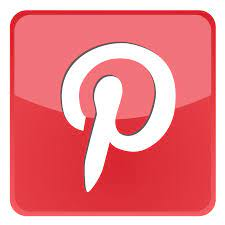 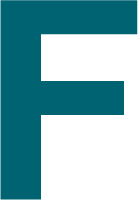 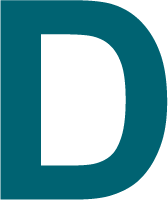 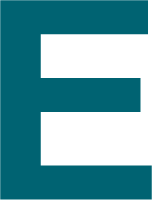 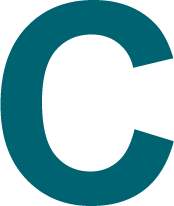 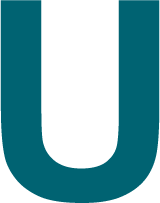 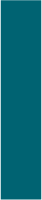 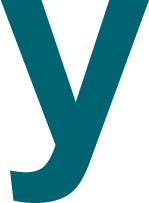 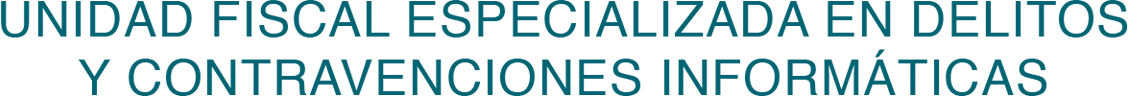 ncmec
El niño/a está en daño inminente
Es probable que el niño/a sea víctima
El niño/a ha sido victimizado y se necesita
más información para determinar el riesgo
El informe fue presentado por una empresa
de tecnología registrada
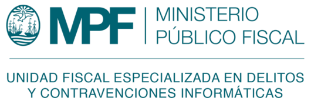 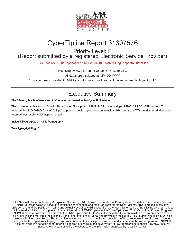 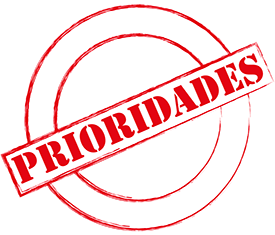 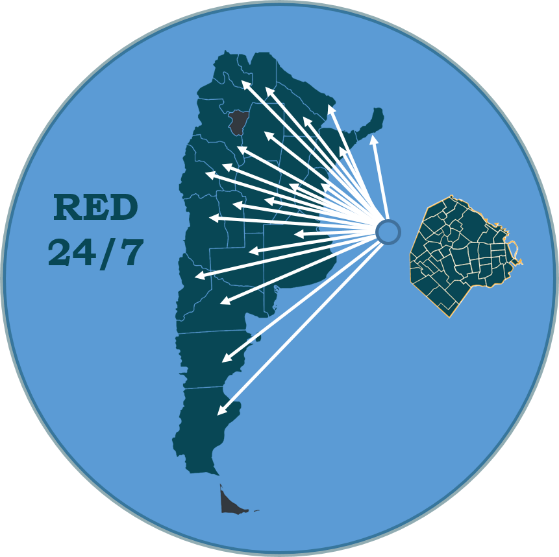 Prioridad 3
Prioridad 2
Prioridad 1
Prioridad E
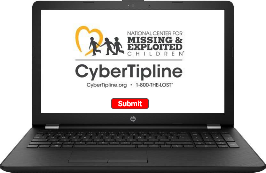 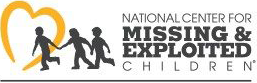 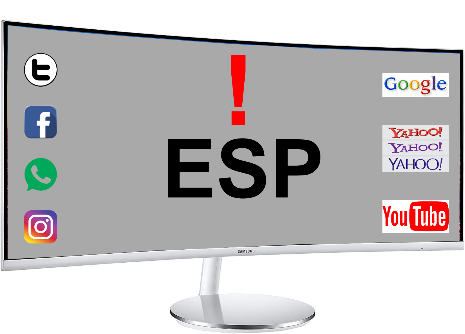 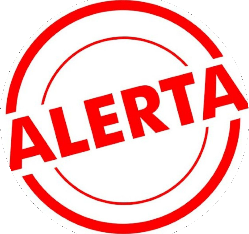 Ingreso anual de Reportes ncmec
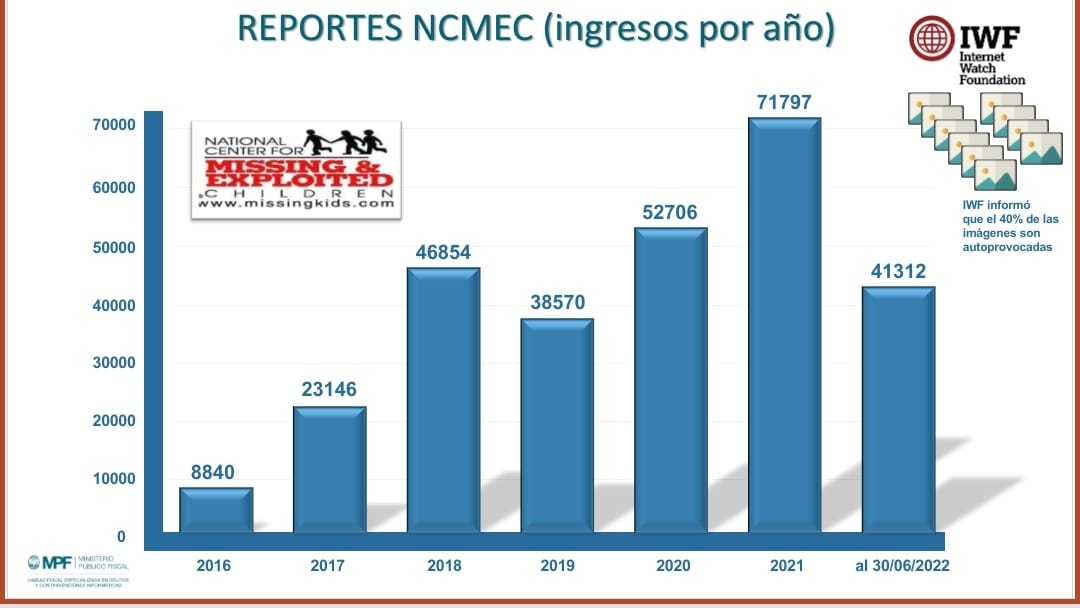 International  investigations
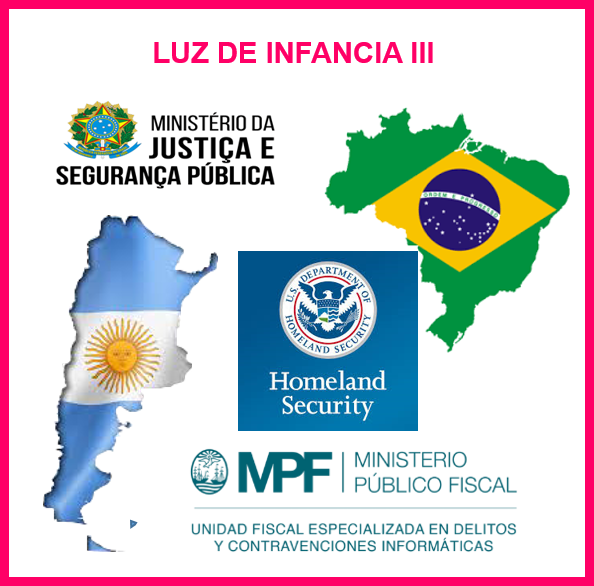 Redes p2p (PEER TO PEER)
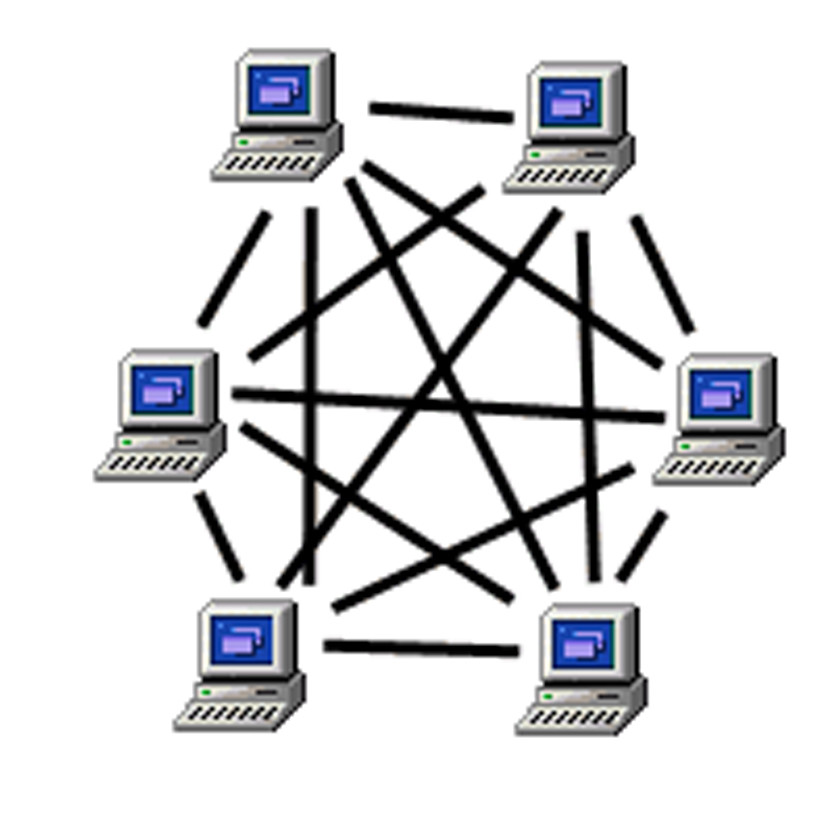 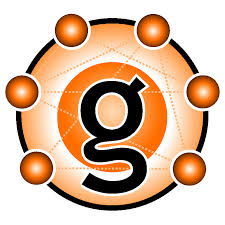 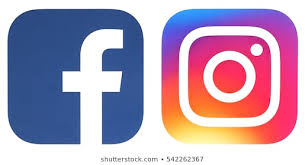 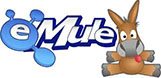 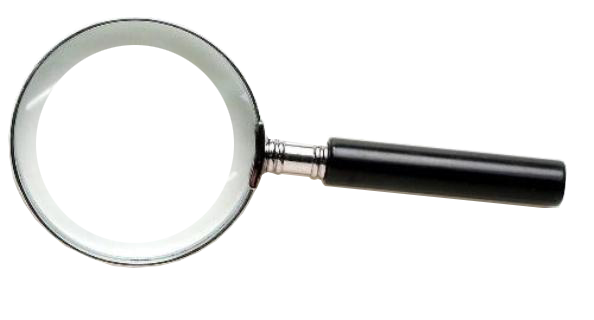 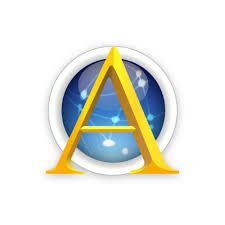 Transnational Data Access needed search
External server accessed by Internet

Informatics system in a foreiGN country

In Cloud

TOR mecHanisms TO ANONYMIZE AND MASK IP
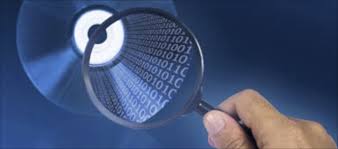 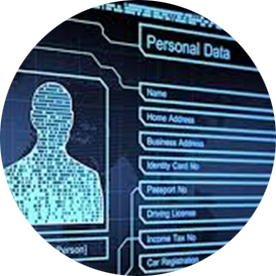 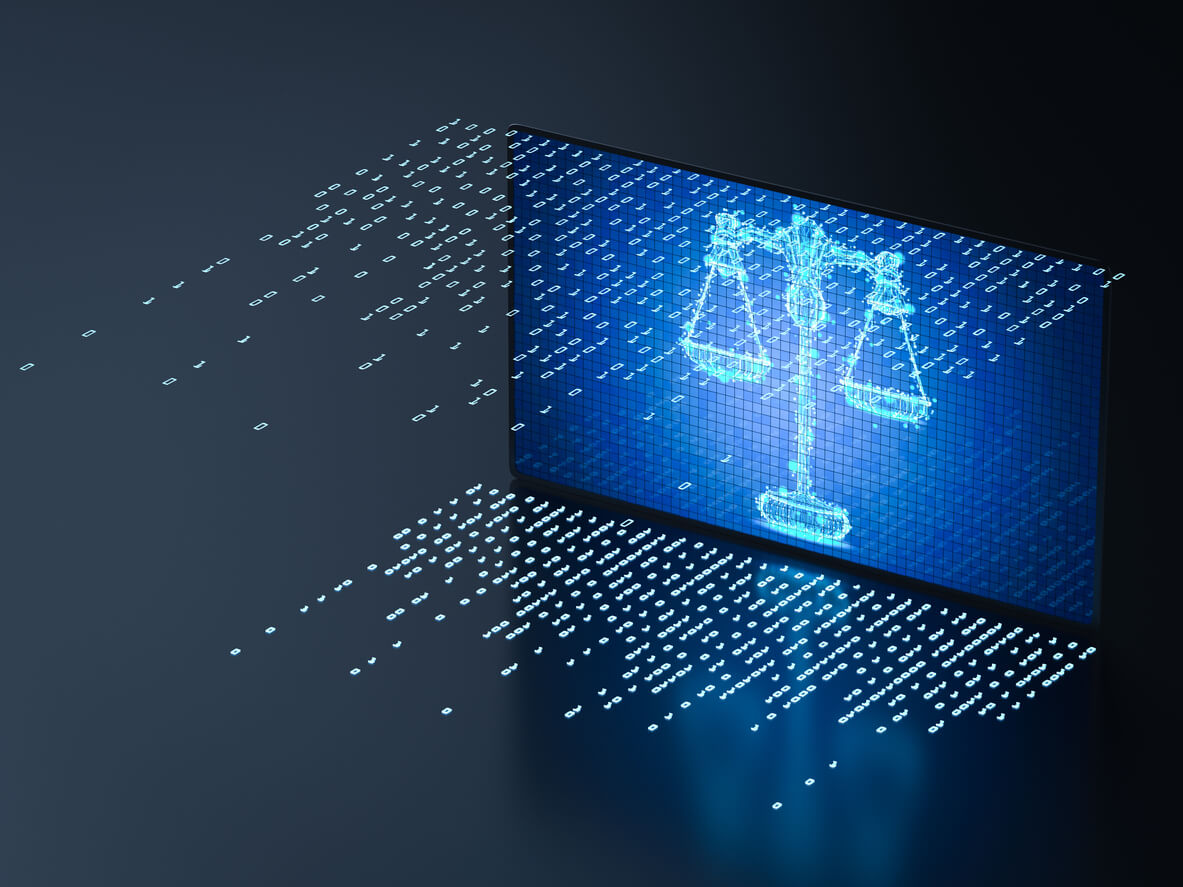 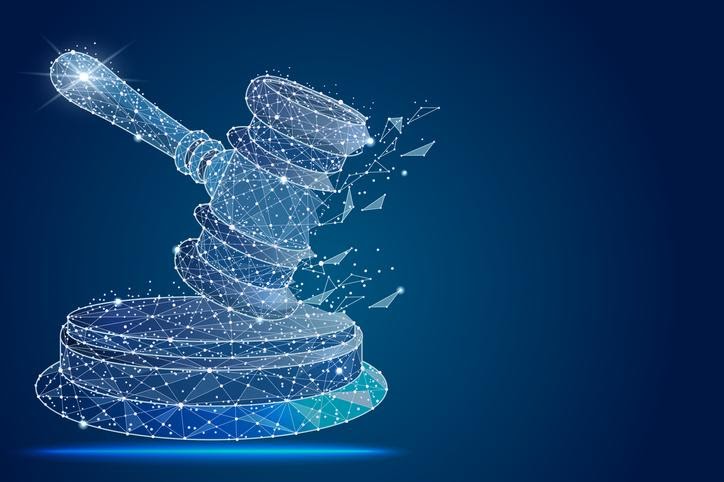 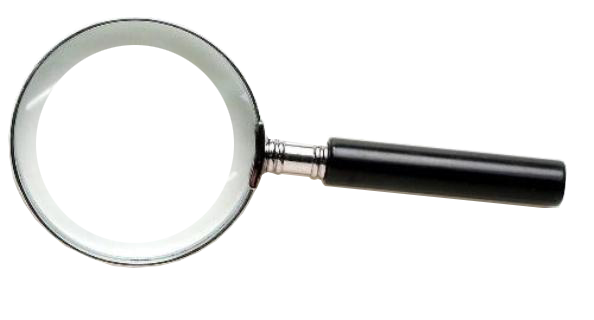 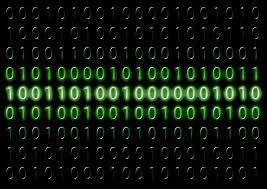 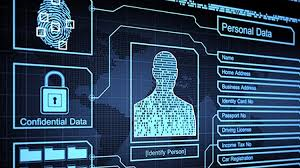 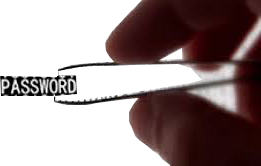 CoOrdination strategies among  different pOlice department officeS
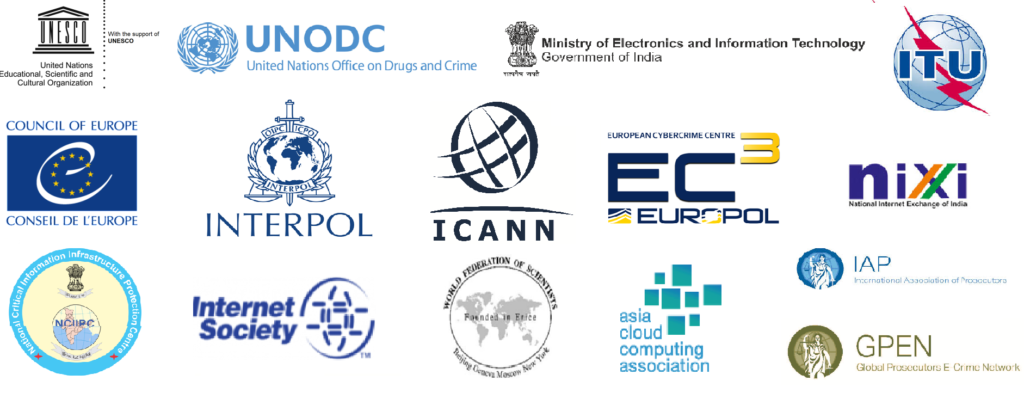 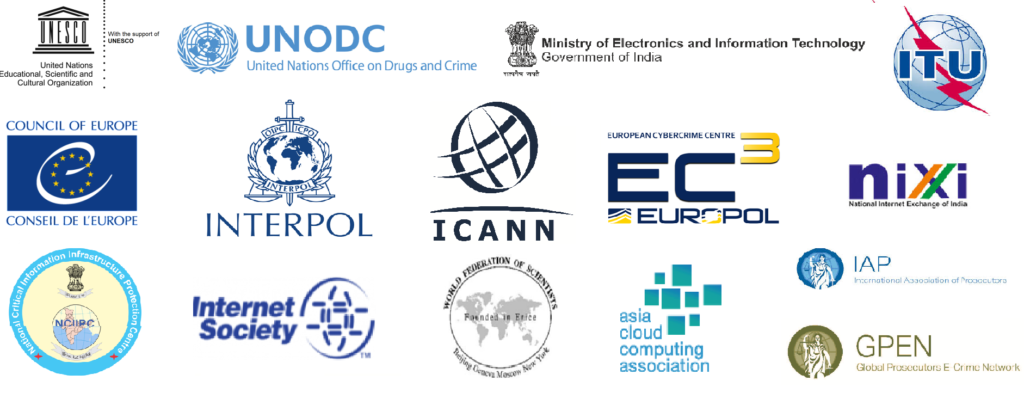 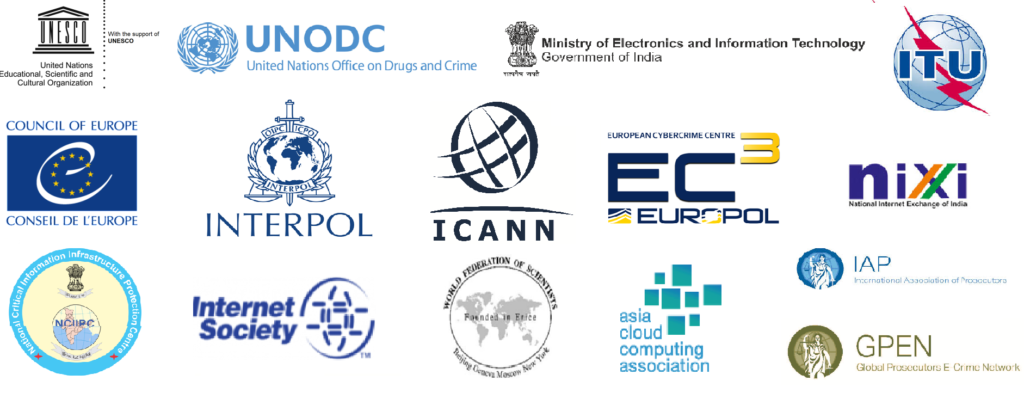 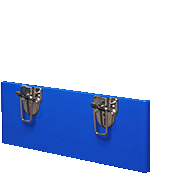 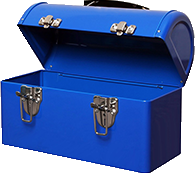 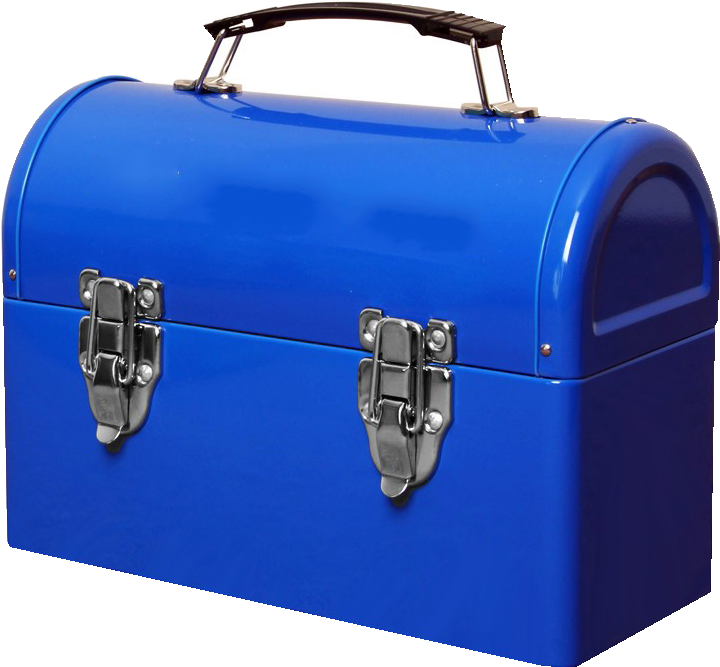 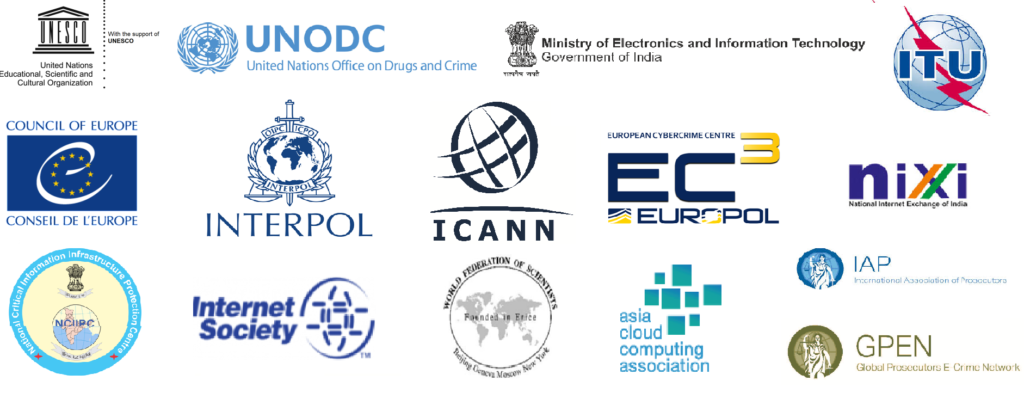 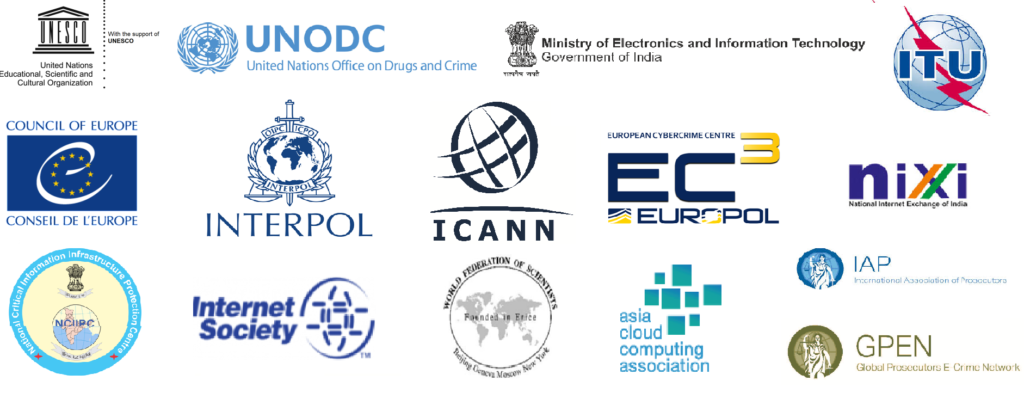 Legal Tools
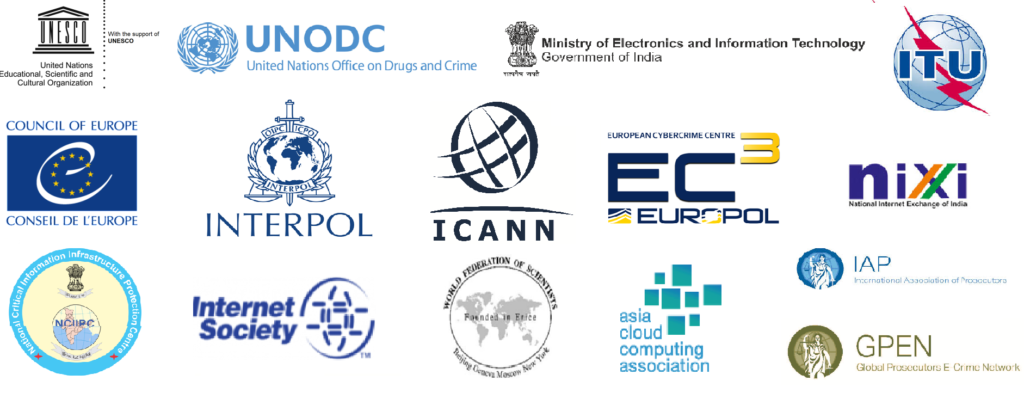 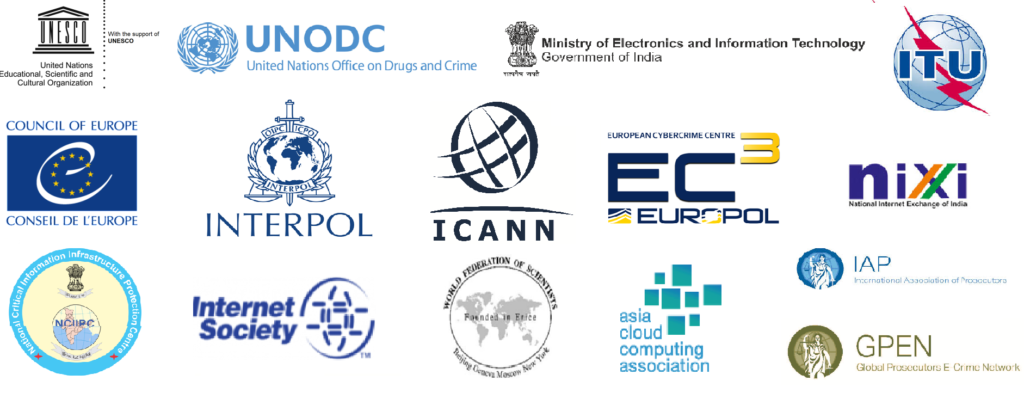 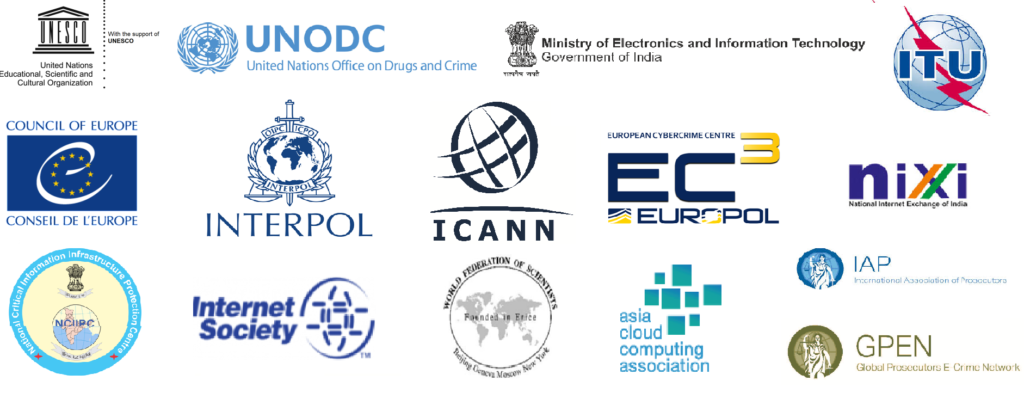 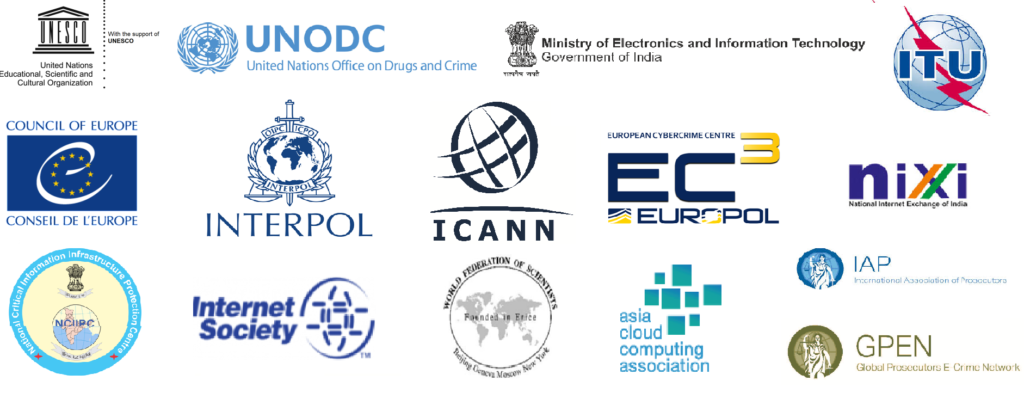 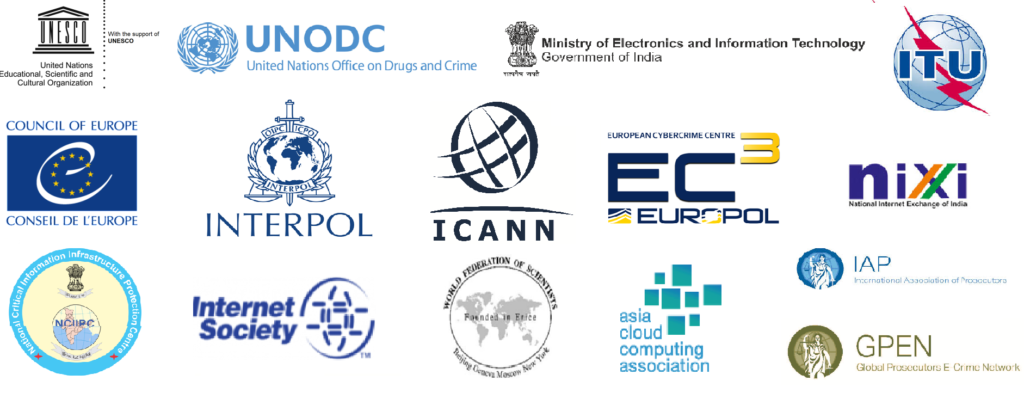 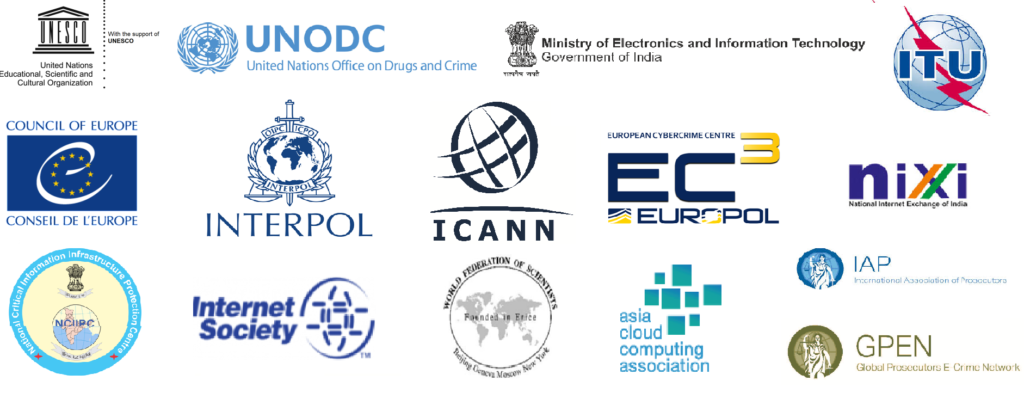 ORAL LITIGAtION
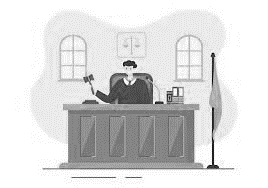 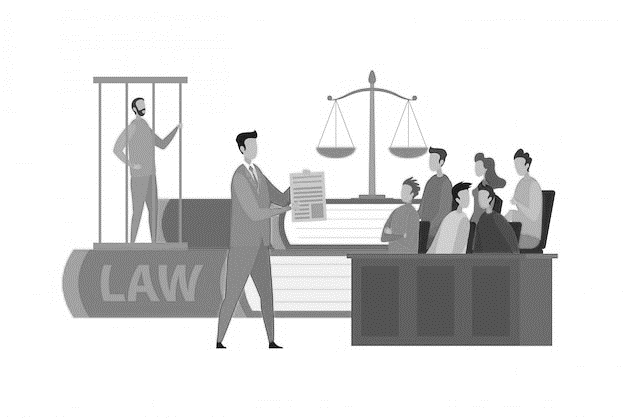 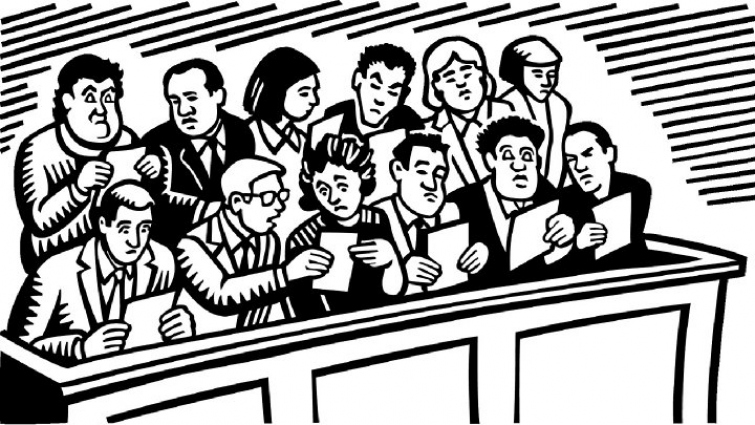 legislation Challenges
Criminal Law: In 2008, the 23388 act was updated to include some Cybercrimes in the Criminal Code (like scams, frauds, informatics damage, illegitimate access to a computer system, child pornography, child grooming). Yet, cybercrime rapid pace of evolution challenges legislation; e.g : Ransonware has not been legislated yet.


Criminal Procedure: Objet vs. Data. Digital undercover agent, remote forensics, cyber patrolling and measures proposed in BC.
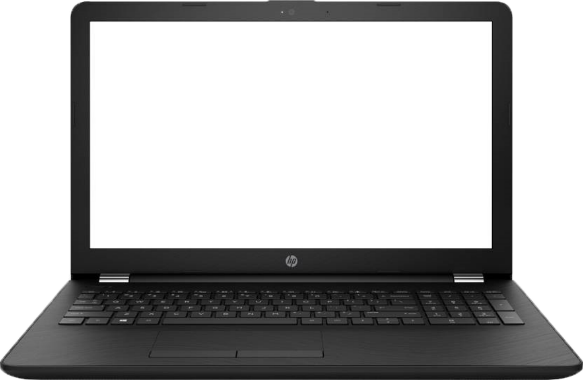 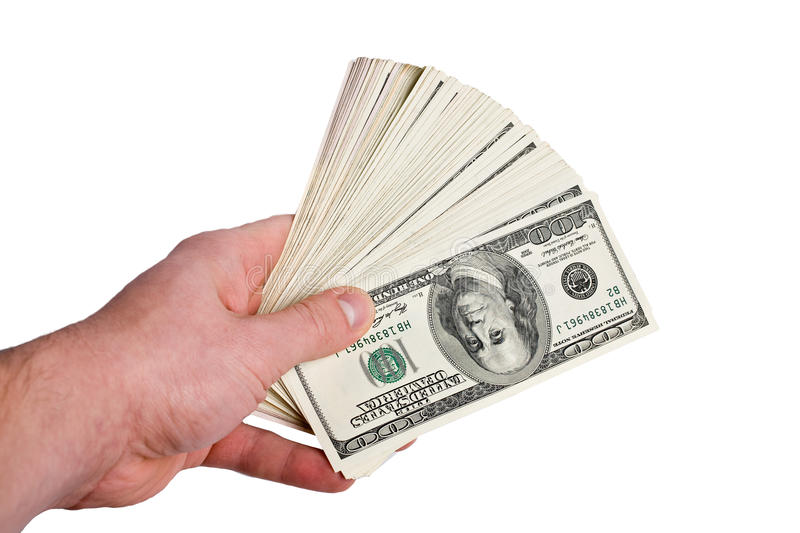 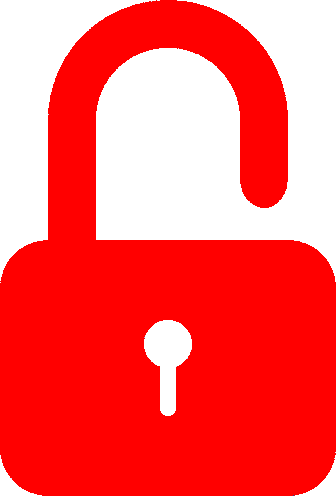 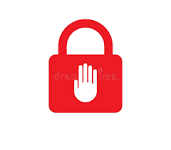 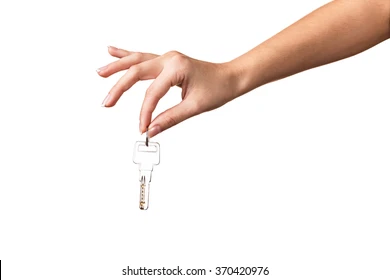 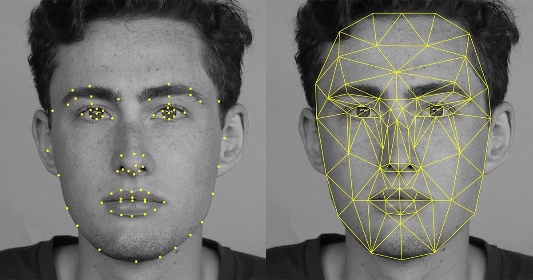 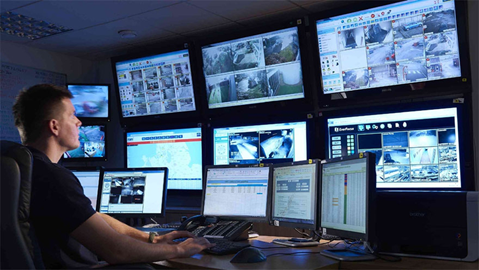 SPECIALIZING DIGITAL INVESTIGATIONS:SPECIALIZED PROSECUTORS’ OFFICES
To investigate the crimes set forth in the Resolutions that create them.
To coordinate appropriate investigation criteria and strategies with the   Special Units of the Specialized Security Forces.
To develop action protocols to facilitate and unify criteria for obtaining digital evidence.
To promote cooperation agreements with the private sector for the efficient fulfillment of Justice requirements.
To constantly train the Prosecution Team.
THANK YOU VERY MUCH!!!
Daniela Dupuy
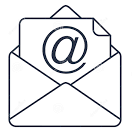 ddupuy@fiscalias.gob.ar
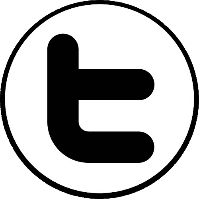 @danydupuyok